To¸n
1
Nội quy lớp học
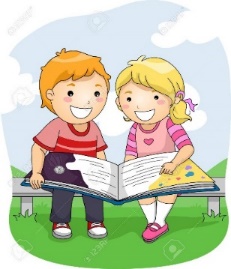 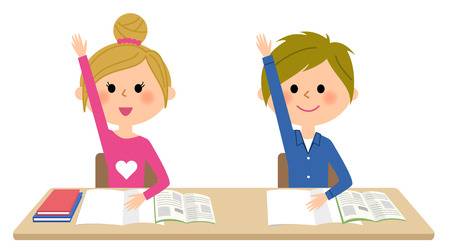 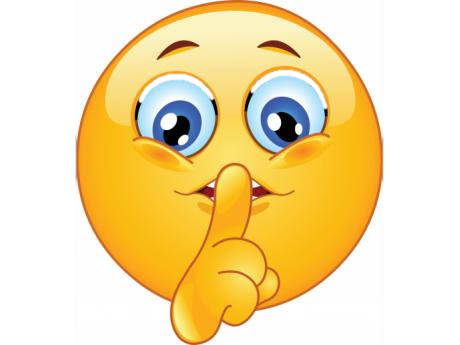 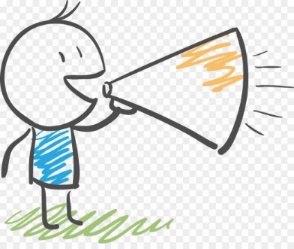 Khởi động
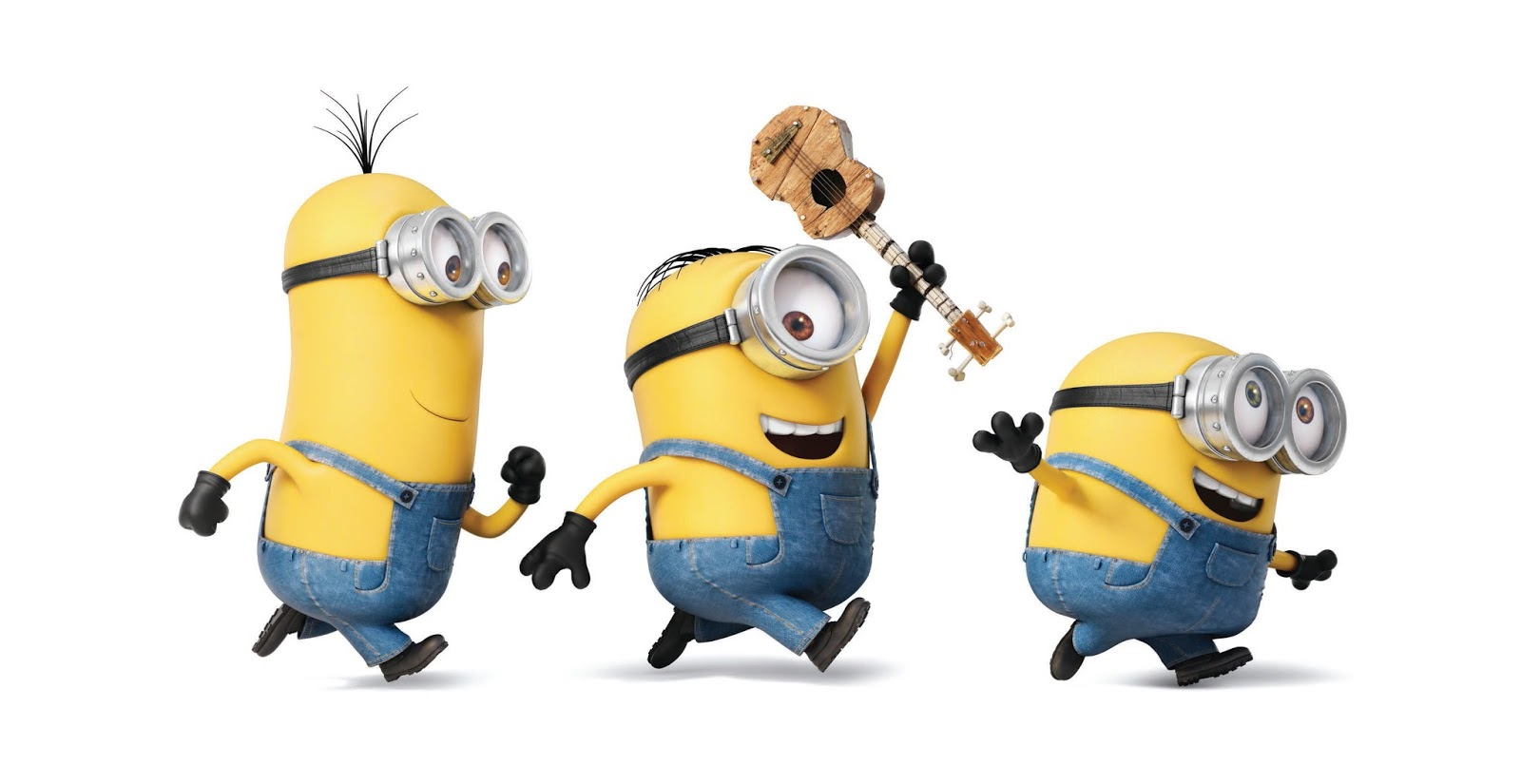 3
[Speaker Notes: GV cho HS tham gia trò chơi kết chum thành các nhóm có 1, 2, 3 thành viên]
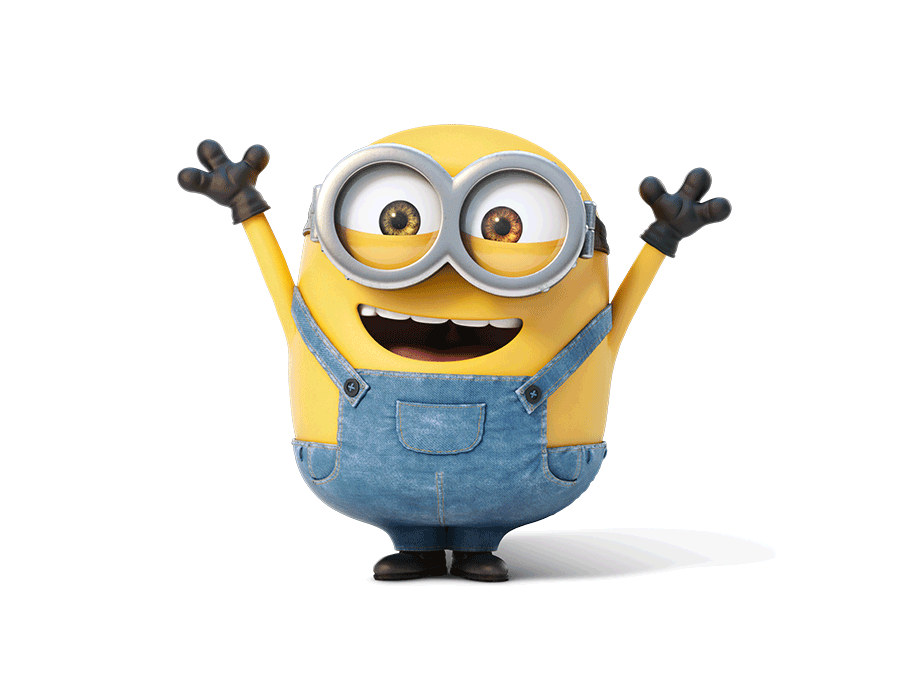 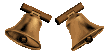 1
2
3
4
5
0
0
3
1
2
4
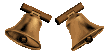 1
2
3
4
5
0
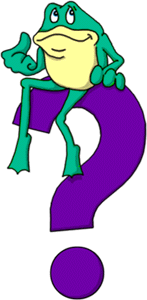 5
4
2
1
3
1
2
3
4
5
5
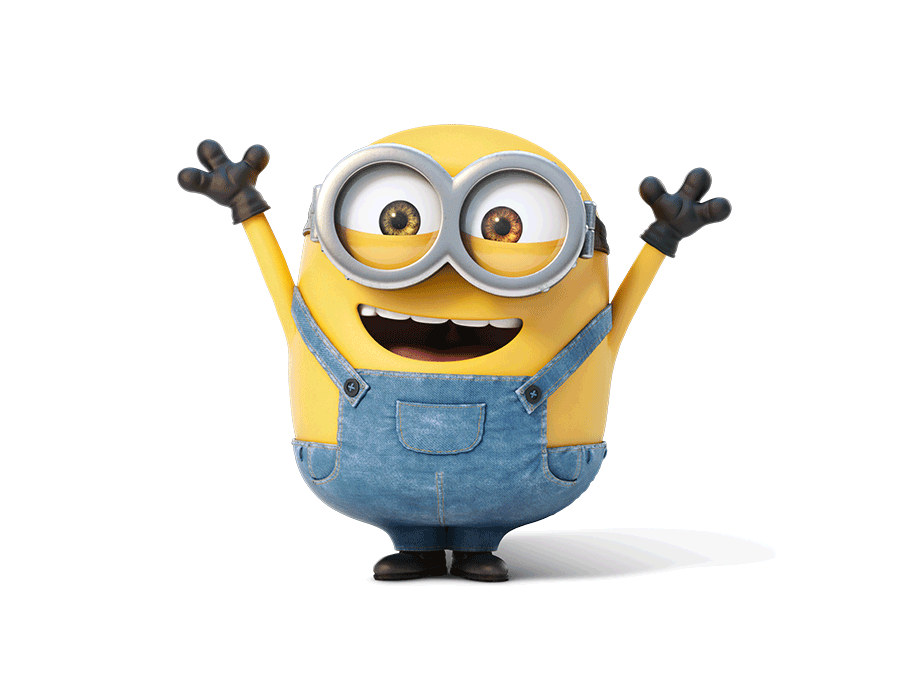 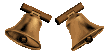 1
2
3
4
5
0
0
1
4
5
2
3
6
TOÁN 
LUYỆN TẬP( Tr 10 -11)
7
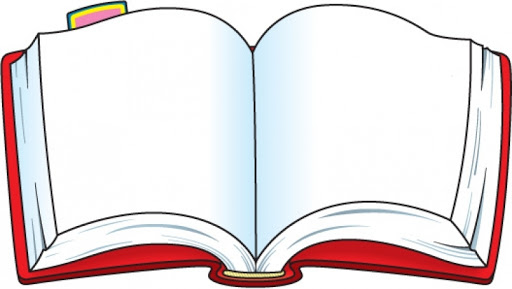 10		11
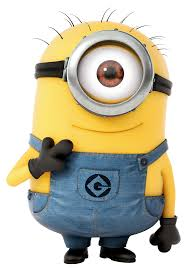 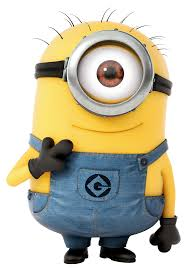 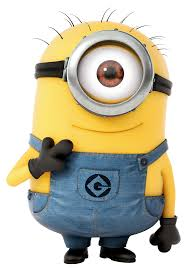 1. Ôn tập lại các số 0, 1, 2, 3, 4, 5.
2. Vận dụng làm bài tập.
3. Rèn luyện kĩ năng quy tắc và nề nếp.
9
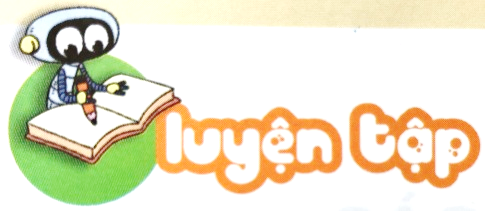 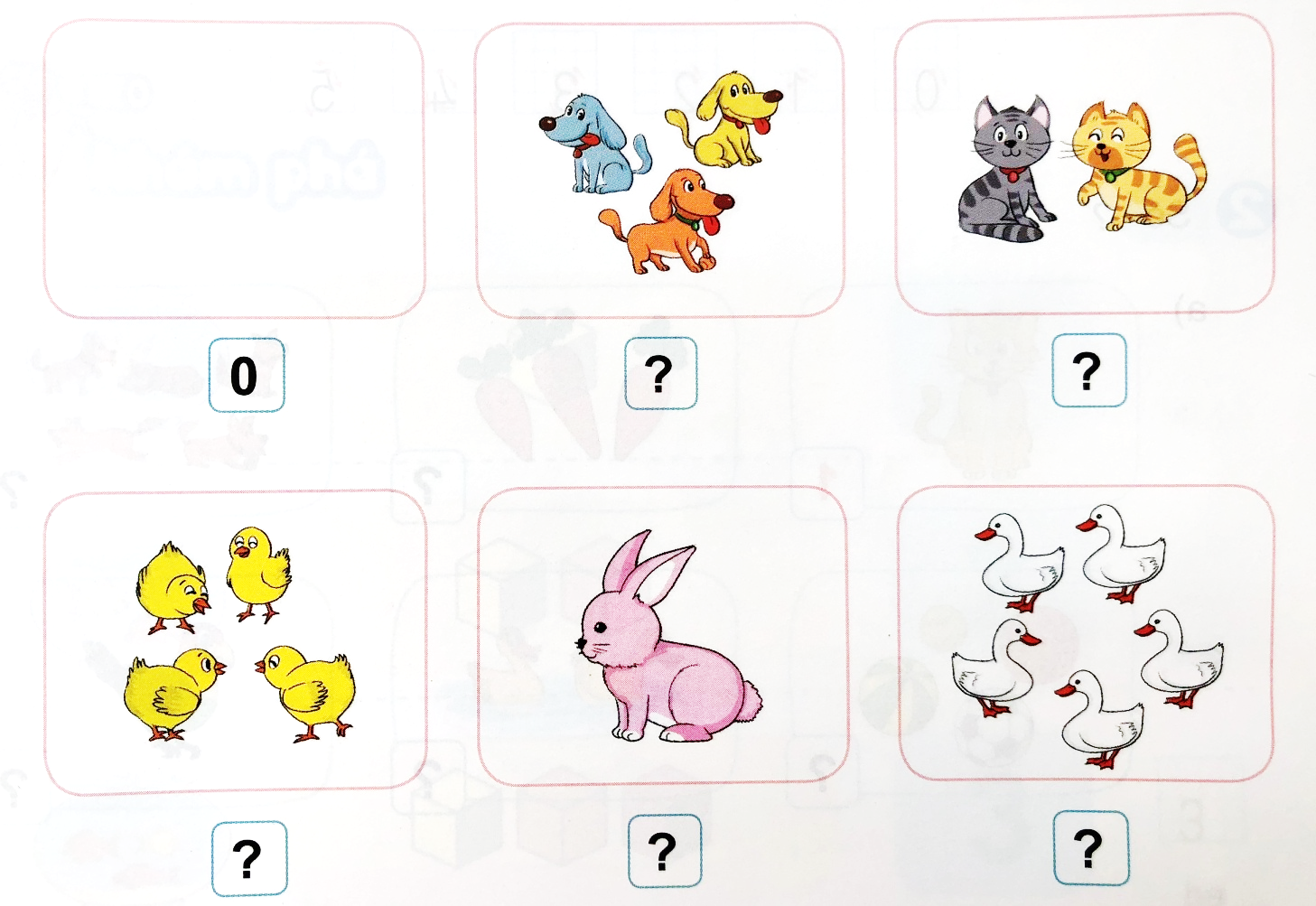 1
Số ?
3
2
4
5
1
10
Số ?
2
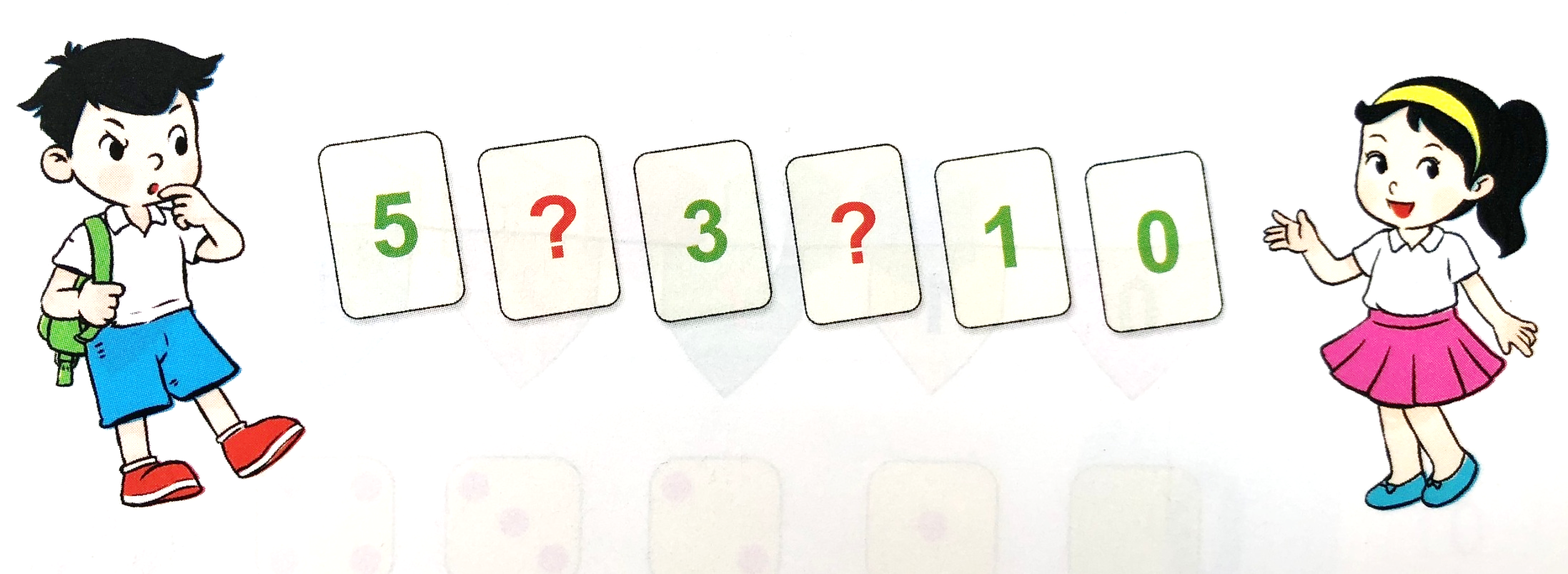 4
2
11
12
a)
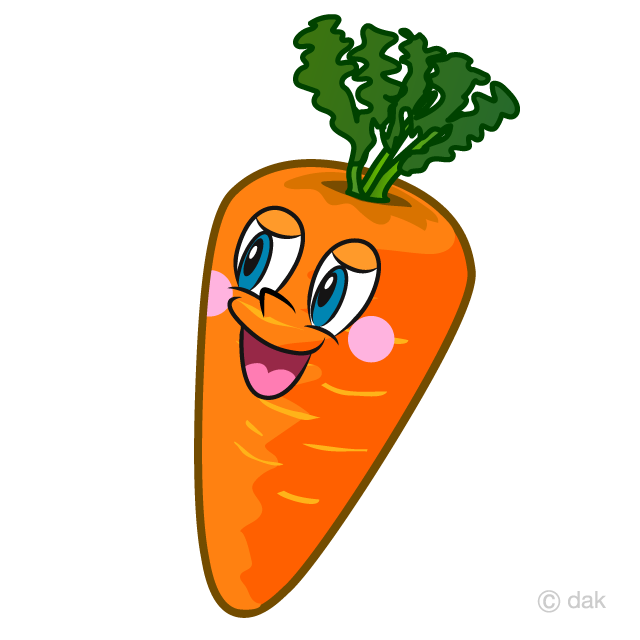 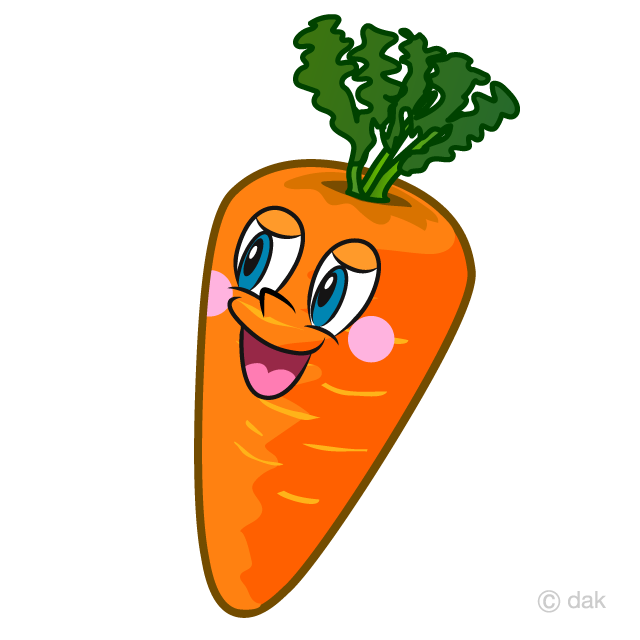 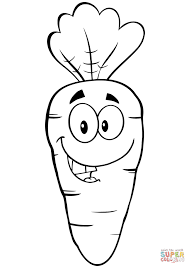 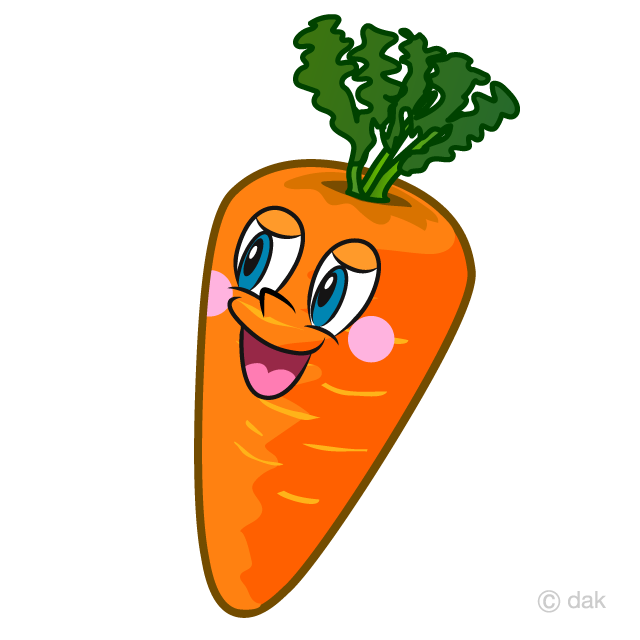 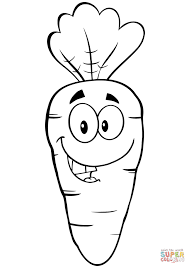 3
Có bao nhiêu củ cà rốt đã tô màu?
b)
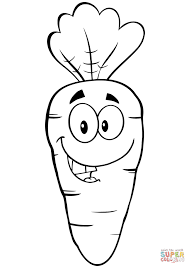 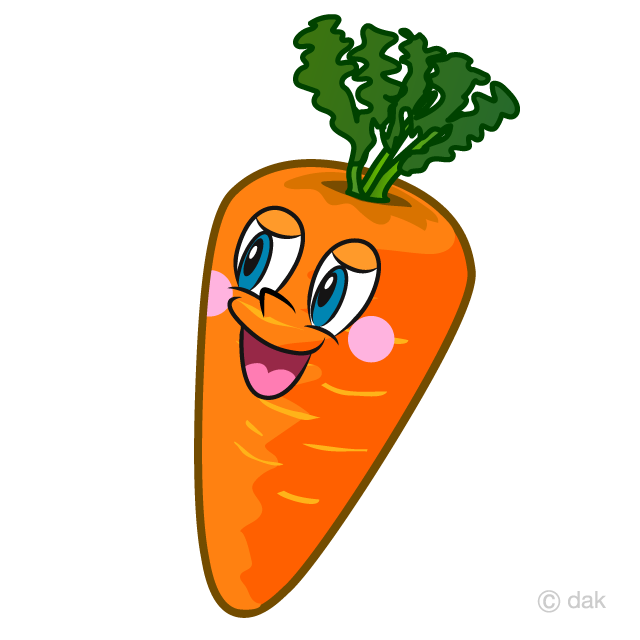 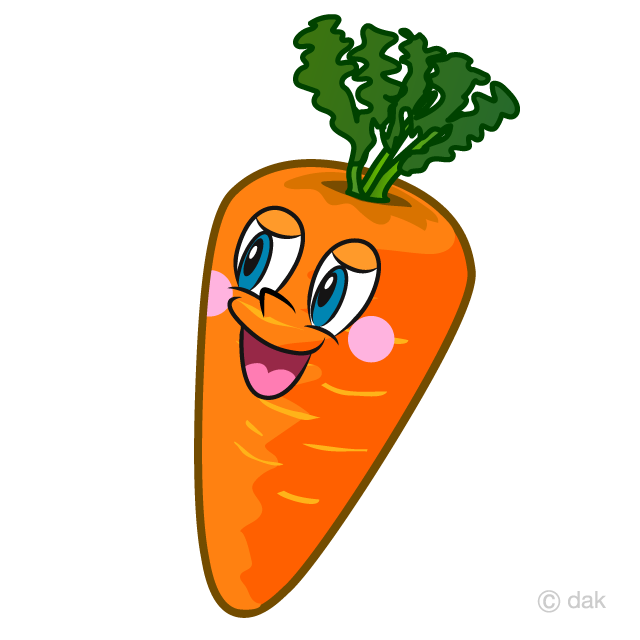 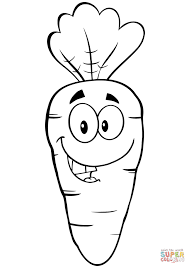 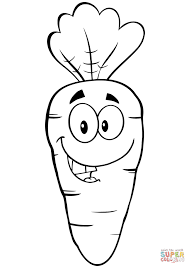 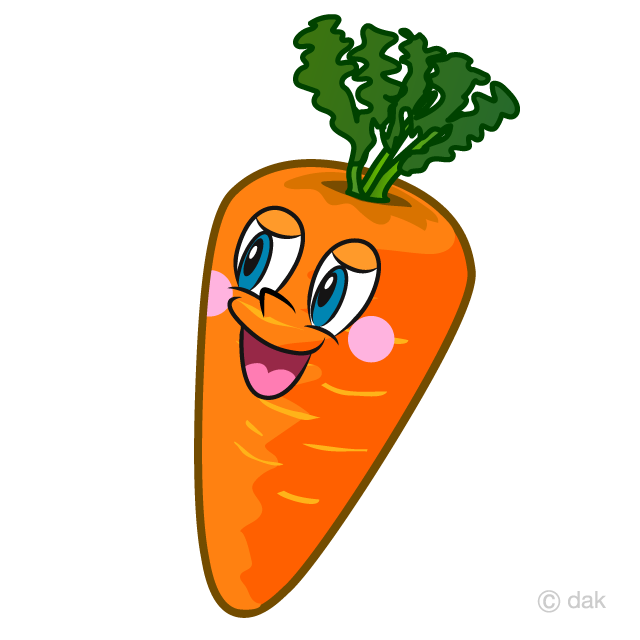 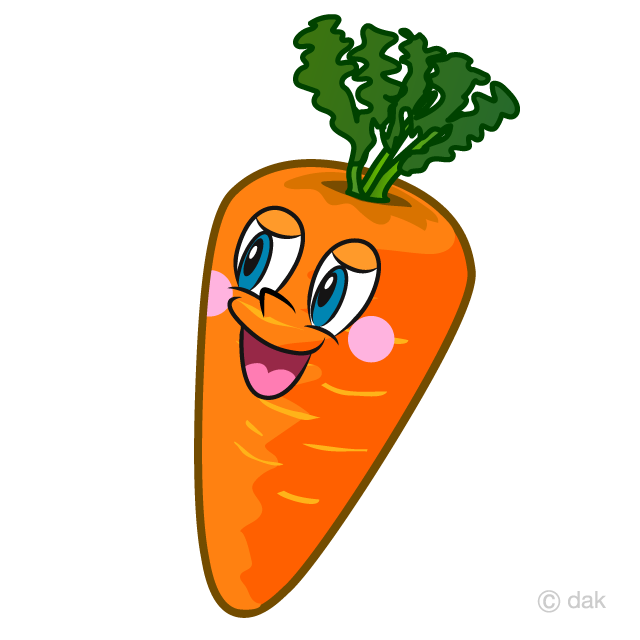 c)
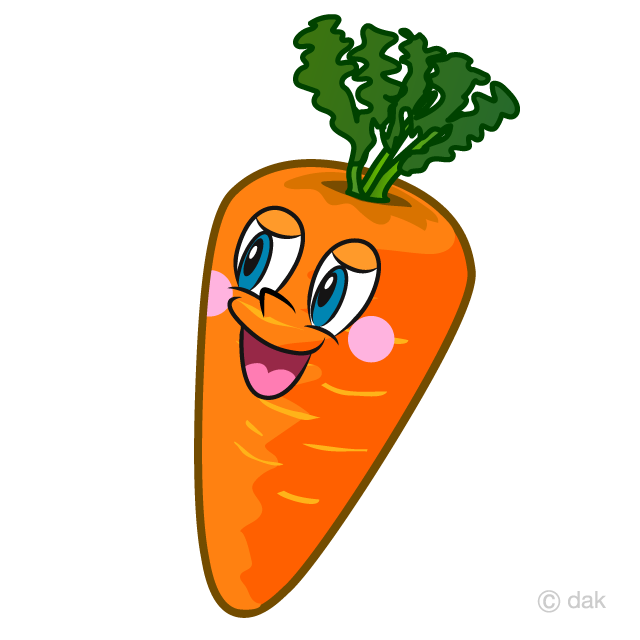 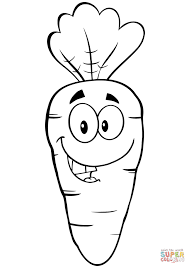 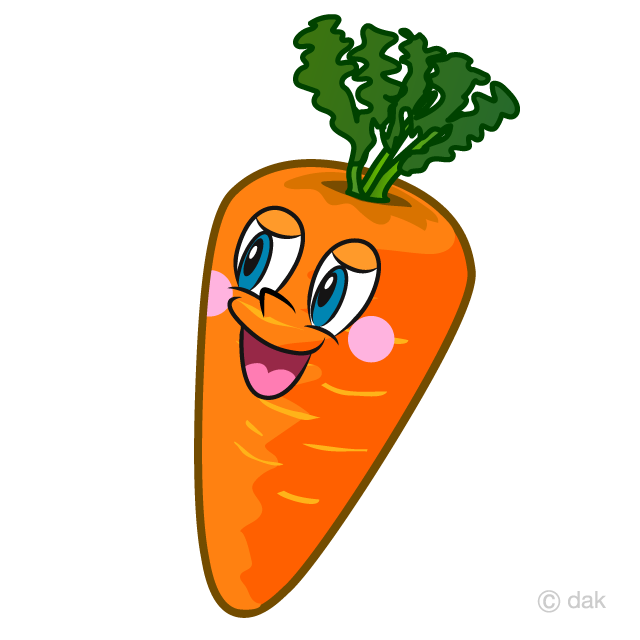 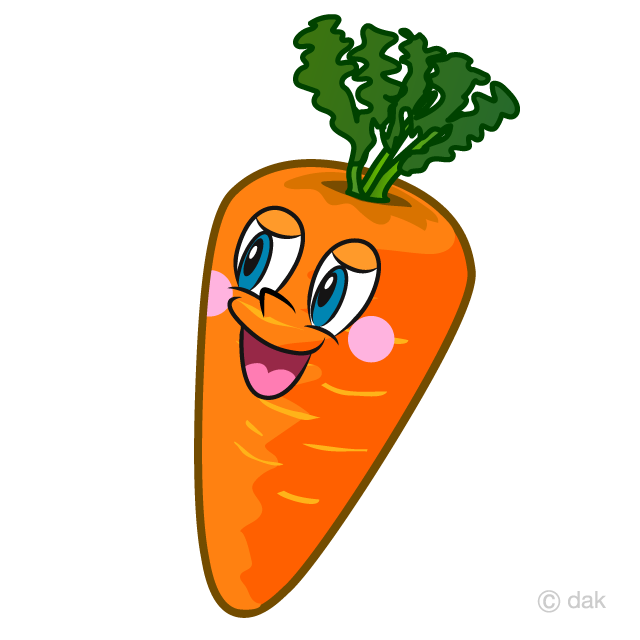 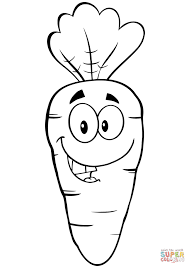 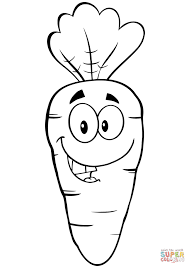 d)
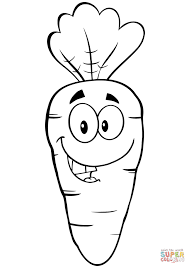 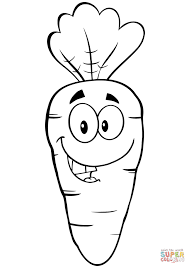 e)
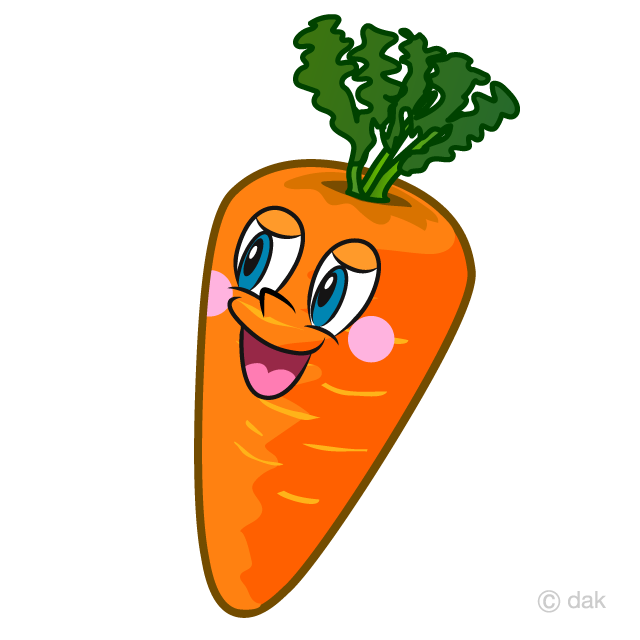 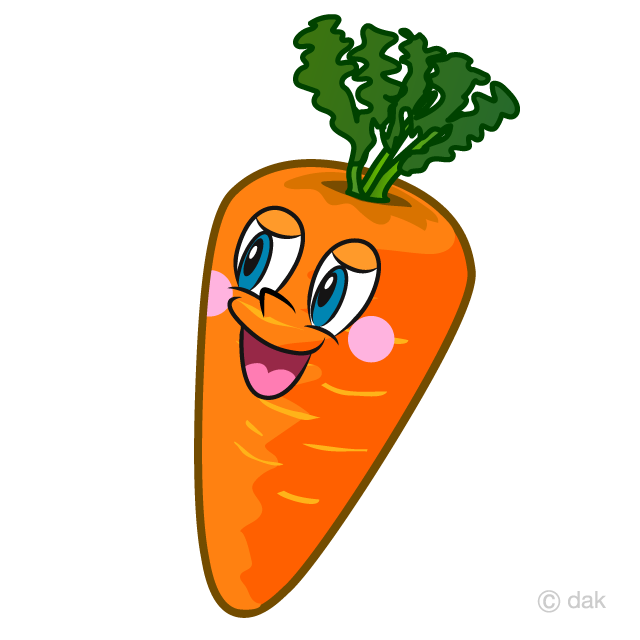 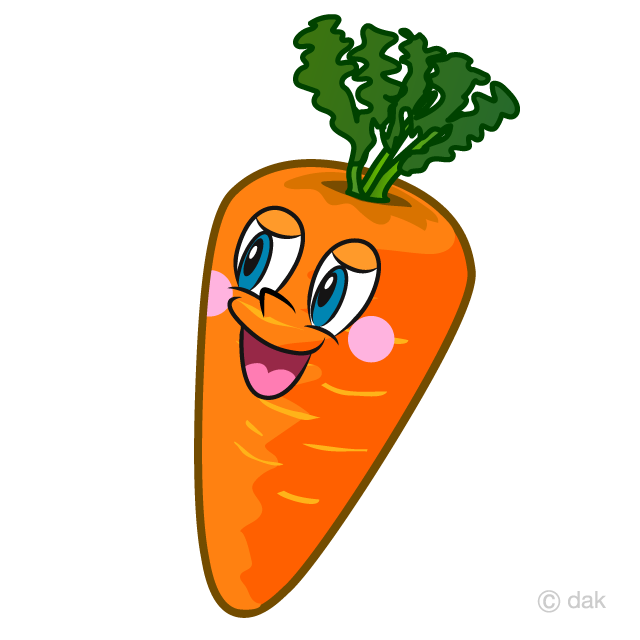 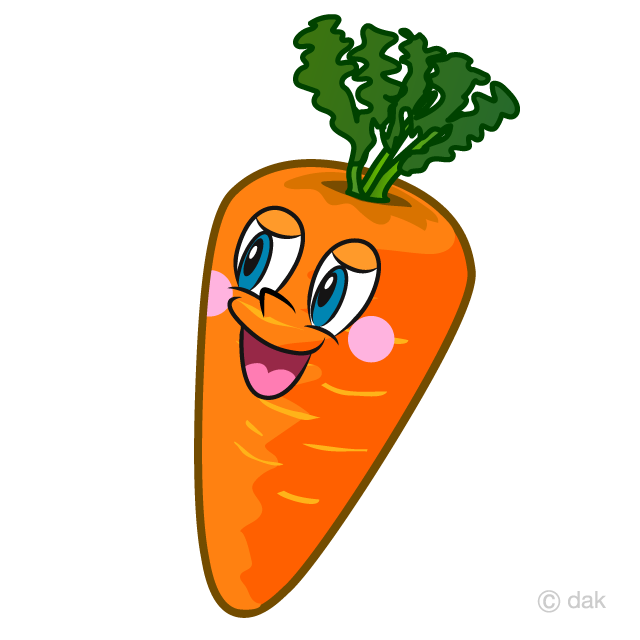 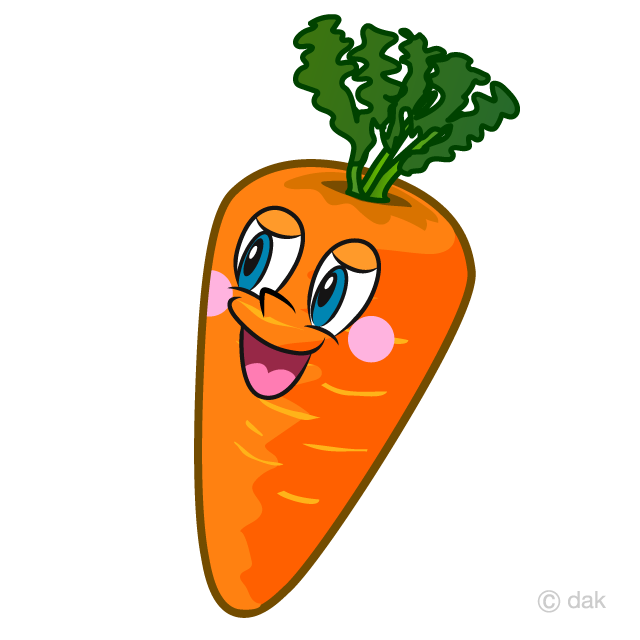 g)
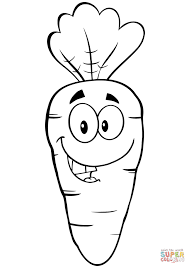 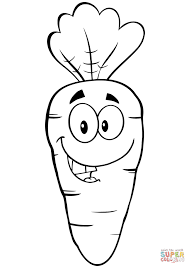 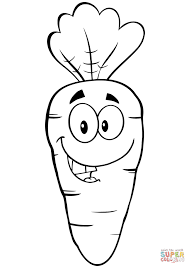 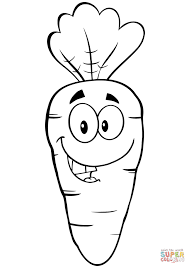 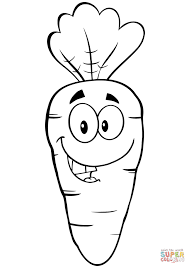 13
Có bao nhiêu củ cà rốt đã tô màu?
a)
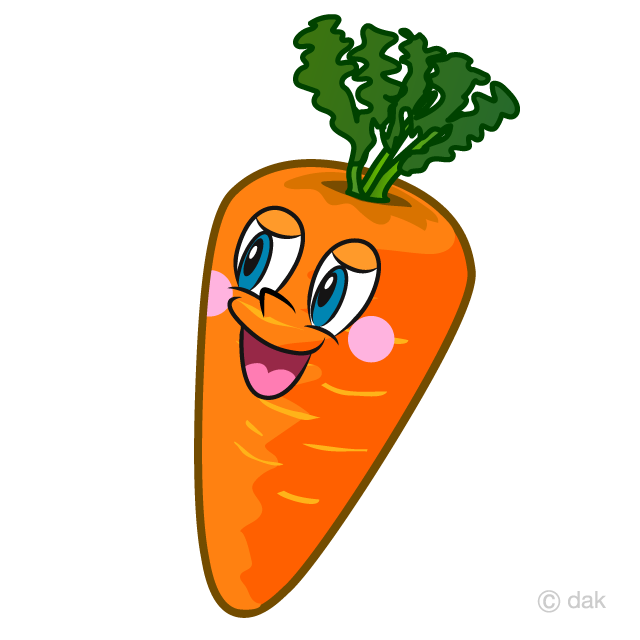 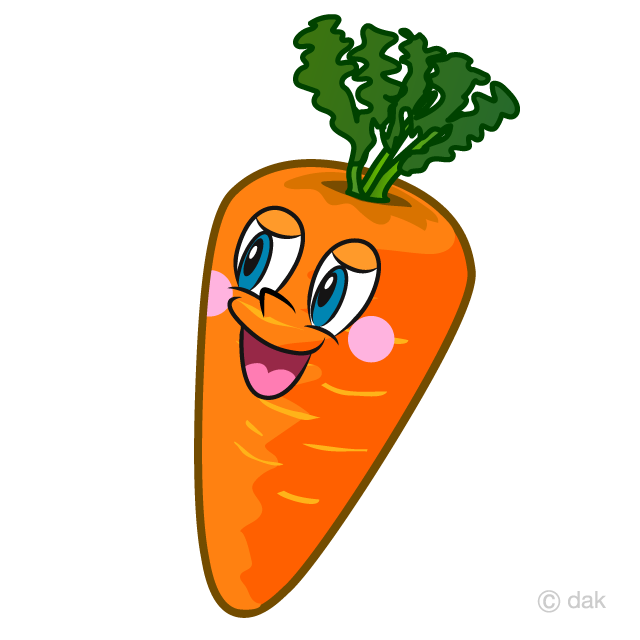 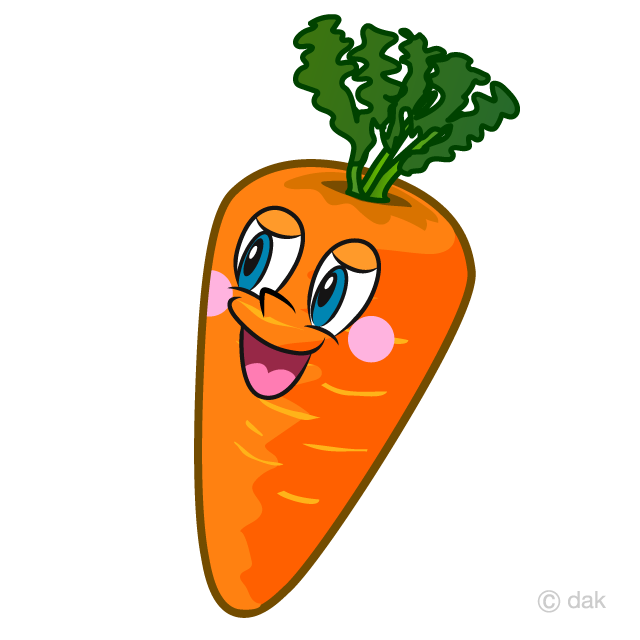 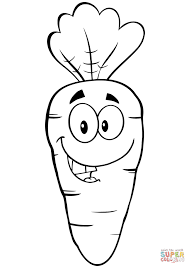 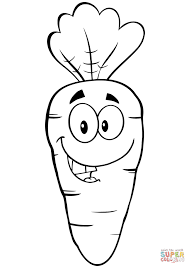 B. 3
C. 5
A. 2
14
Có bao nhiêu củ cà rốt đã tô màu?
b)
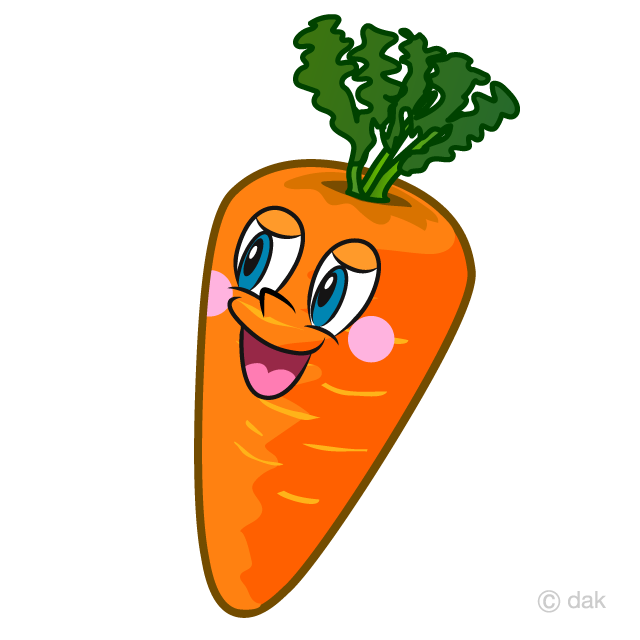 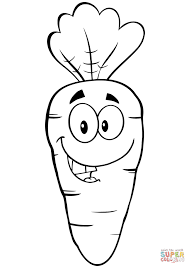 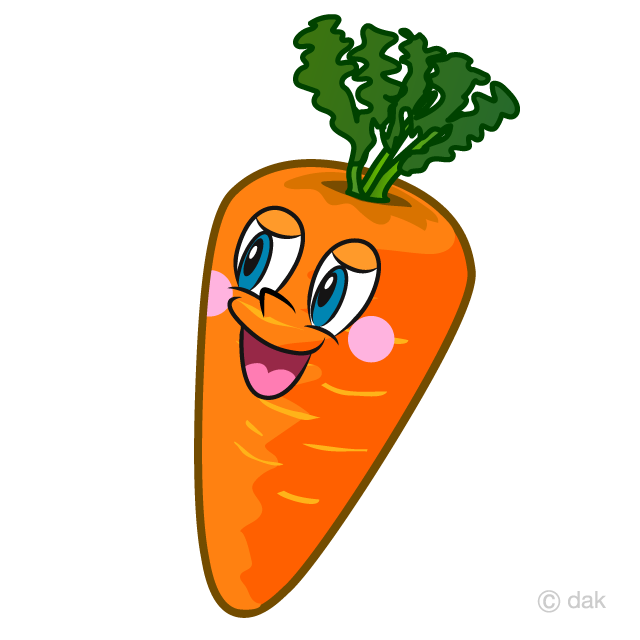 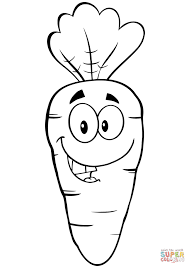 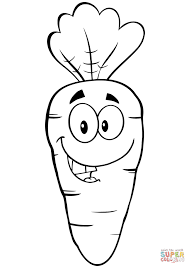 B. 3
C. 4
A. 2
15
Có bao nhiêu củ cà rốt đã tô màu?
c)
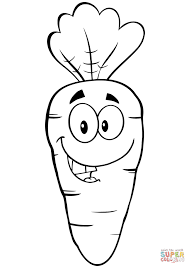 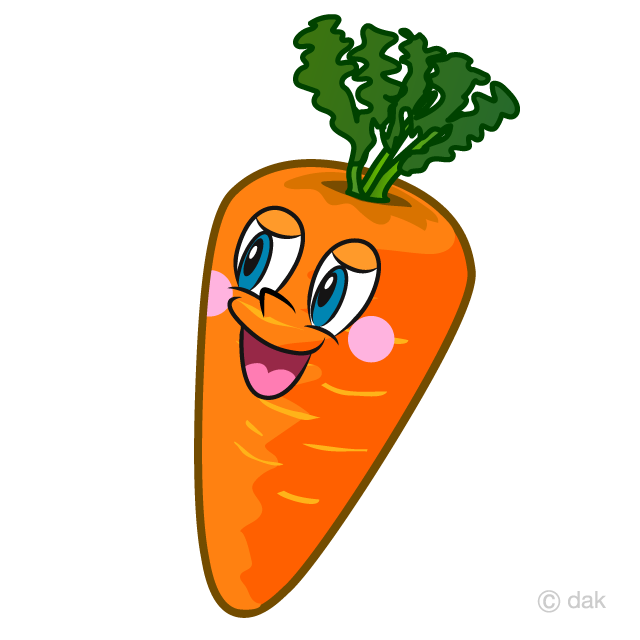 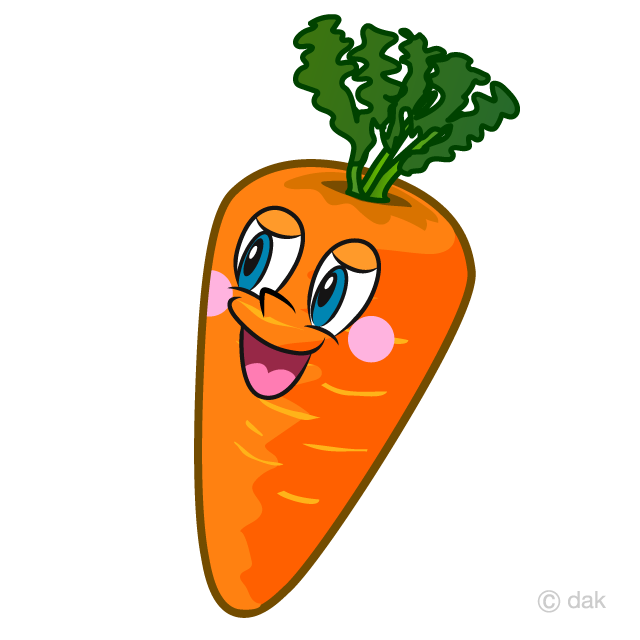 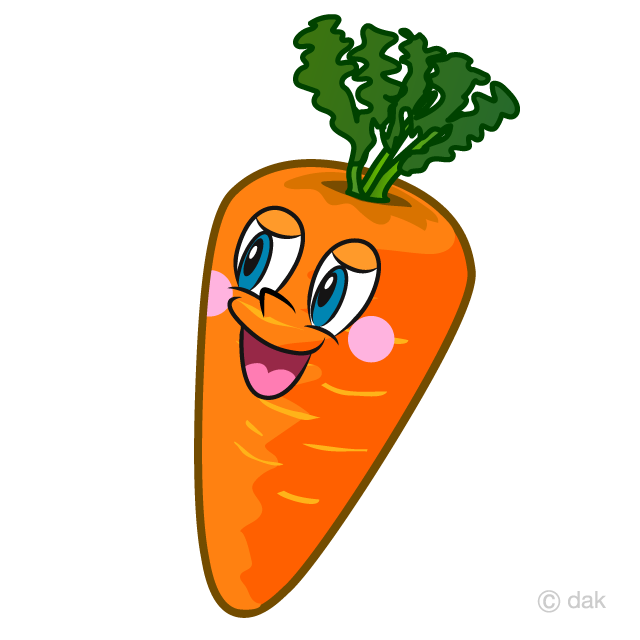 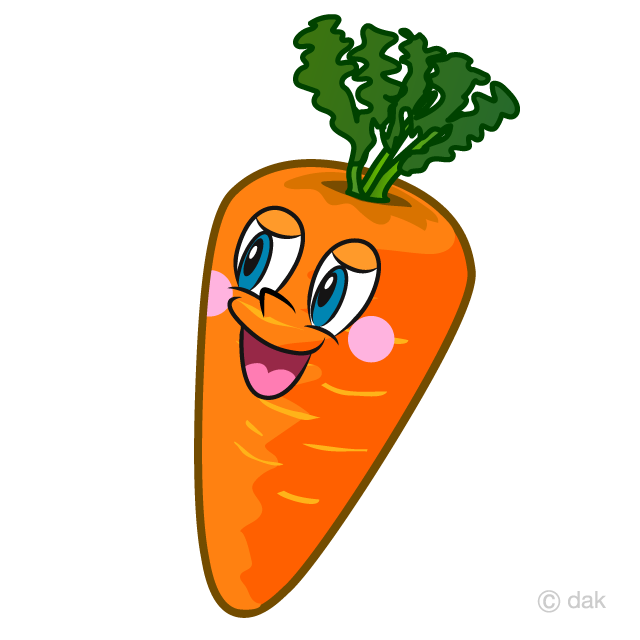 B. 3
C. 4
A. 2
16
Có bao nhiêu củ cà rốt đã tô màu?
d)
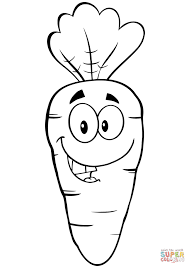 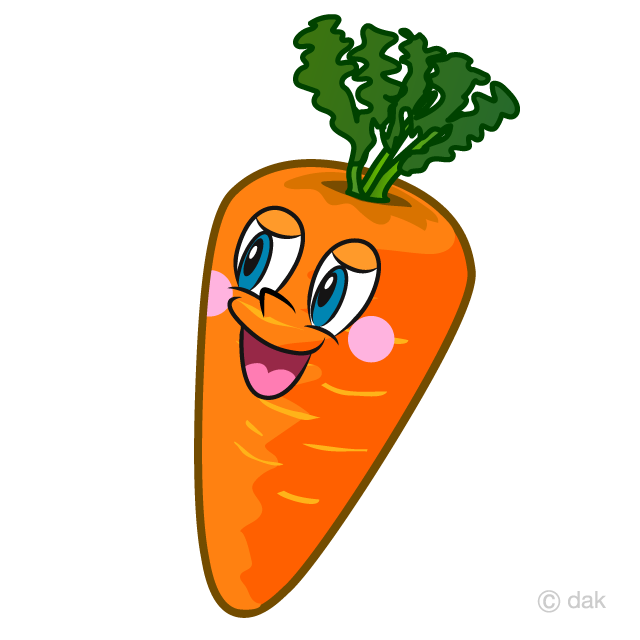 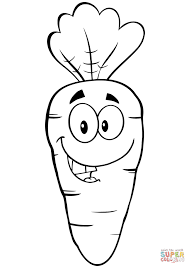 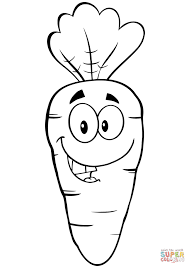 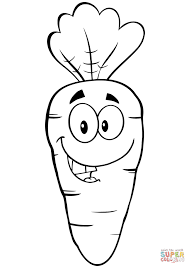 B. 3
C. 1
A. 4
17
Có bao nhiêu củ cà rốt đã tô màu?
e)
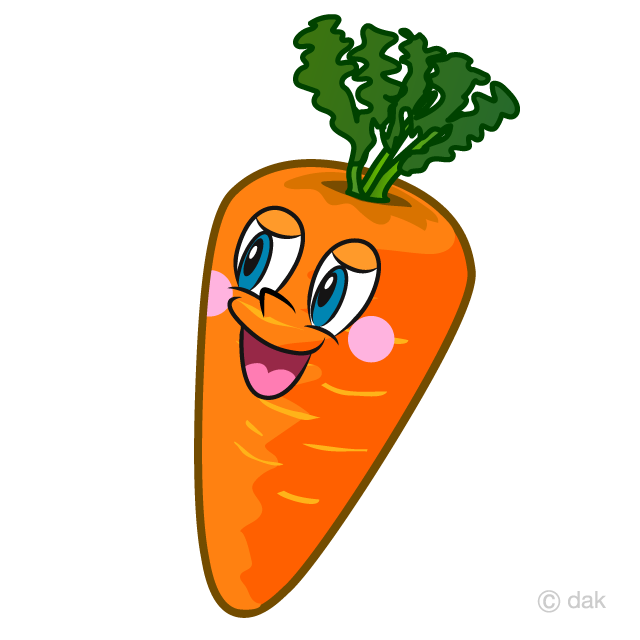 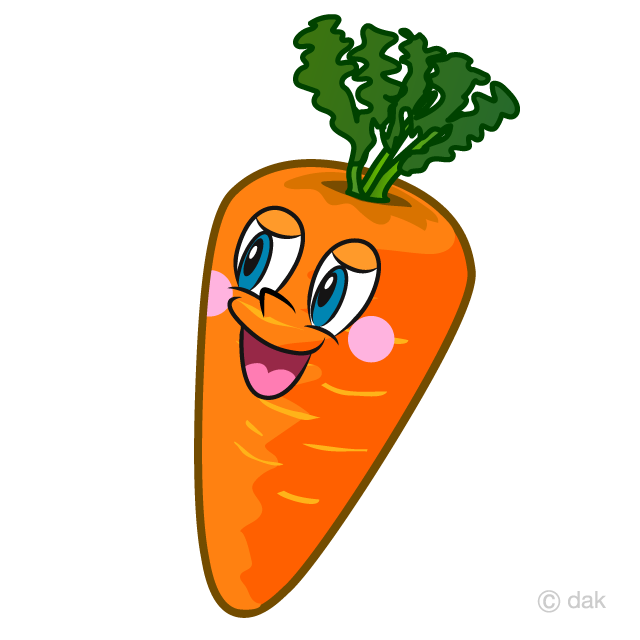 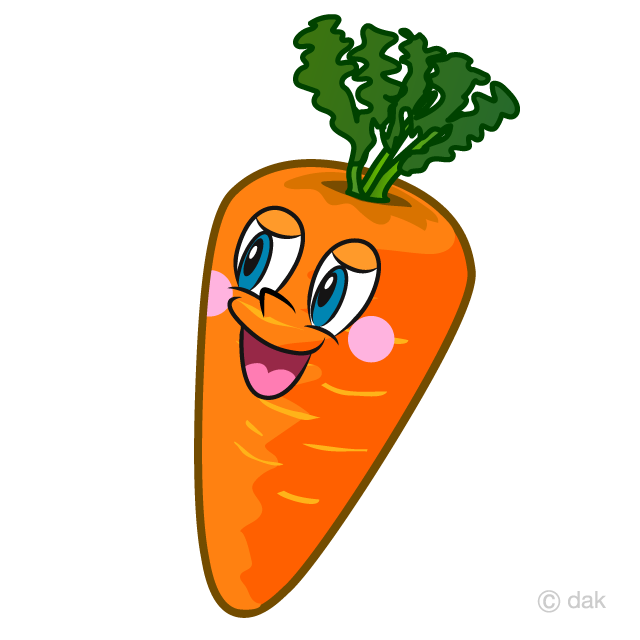 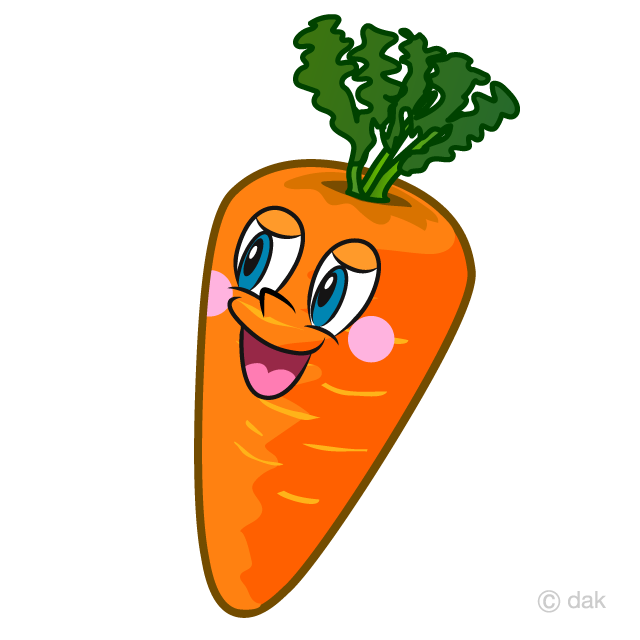 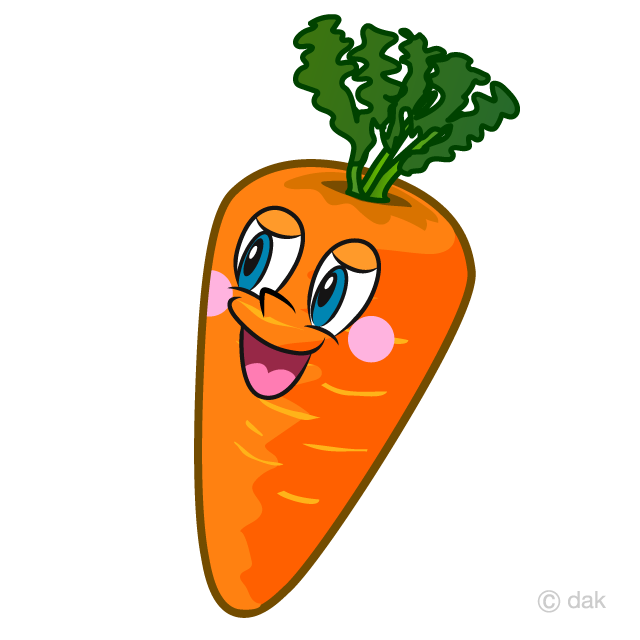 B. 5
C. 0
A. 4
18
Có bao nhiêu củ cà rốt đã tô màu?
g)
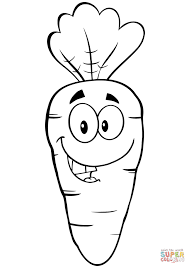 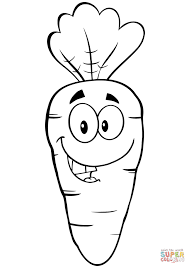 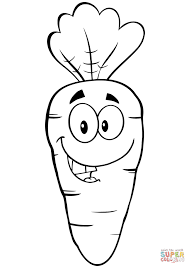 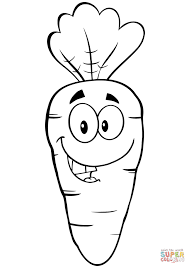 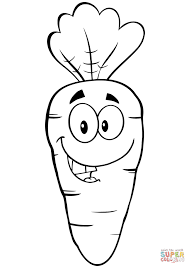 B. 4
C. 0
A. 5
19
a)
3
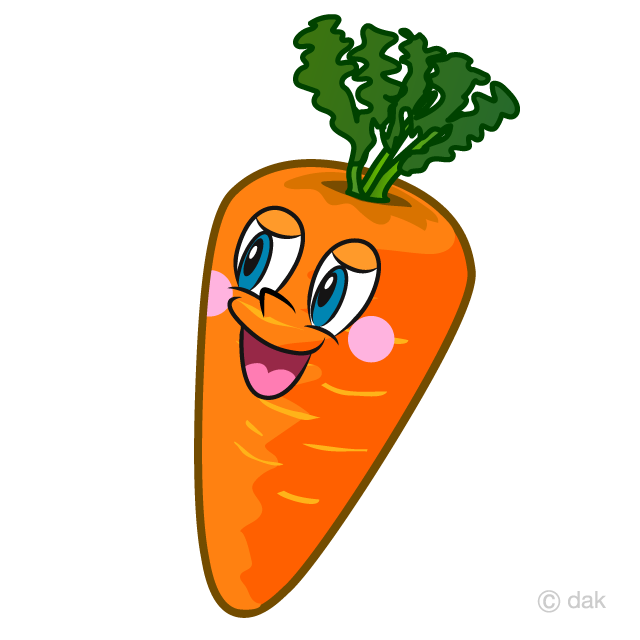 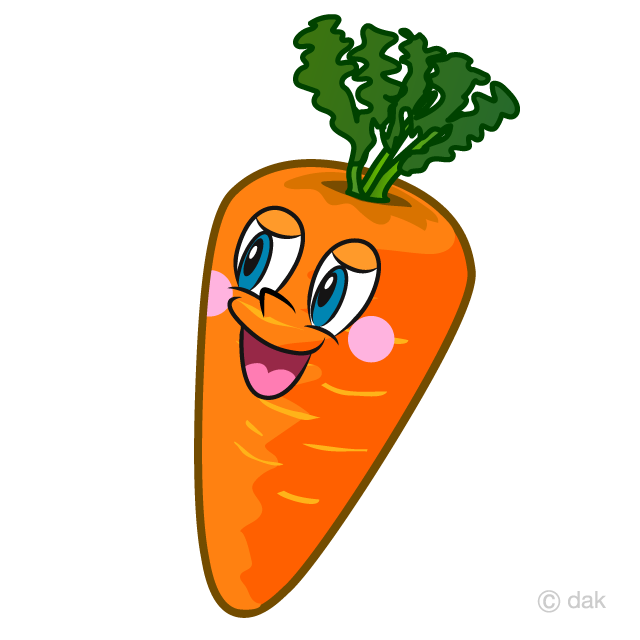 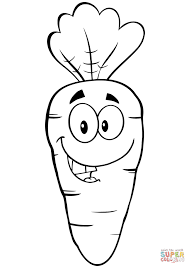 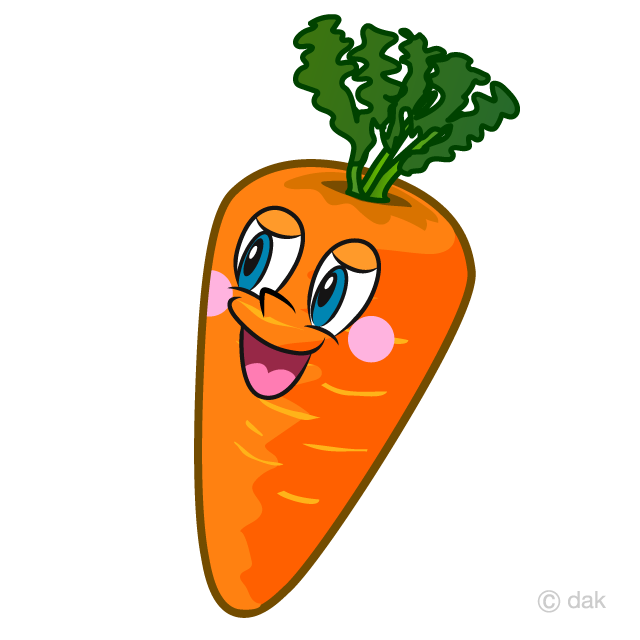 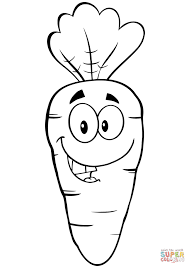 3
2
Có bao nhiêu củ cà rốt đã tô màu?
b)
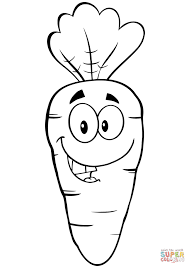 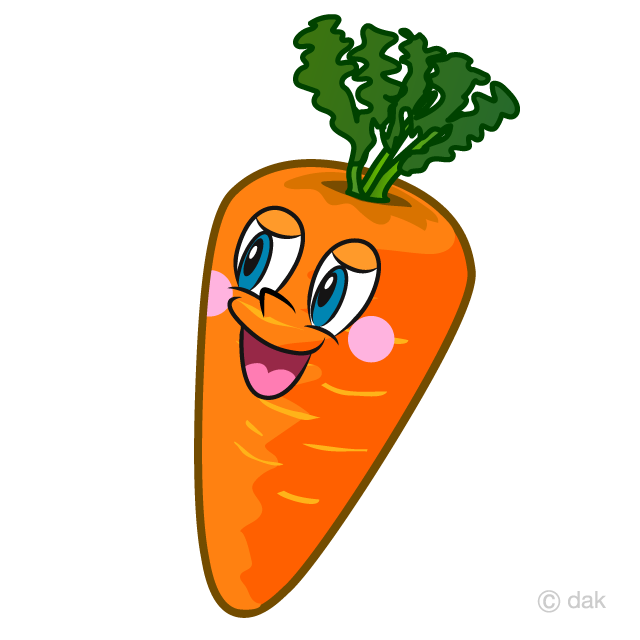 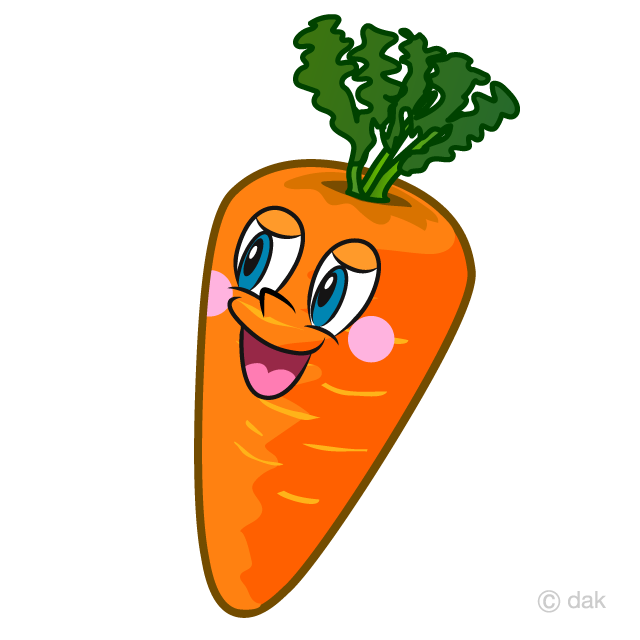 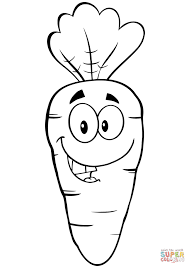 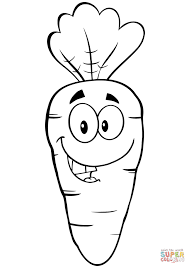 4
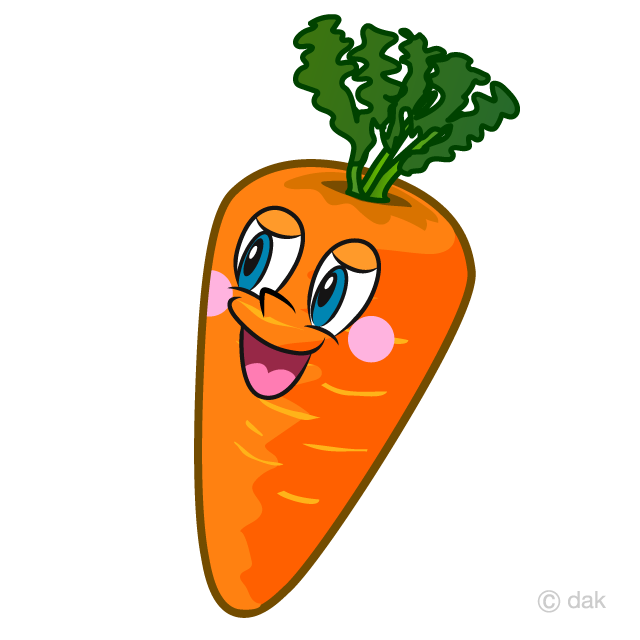 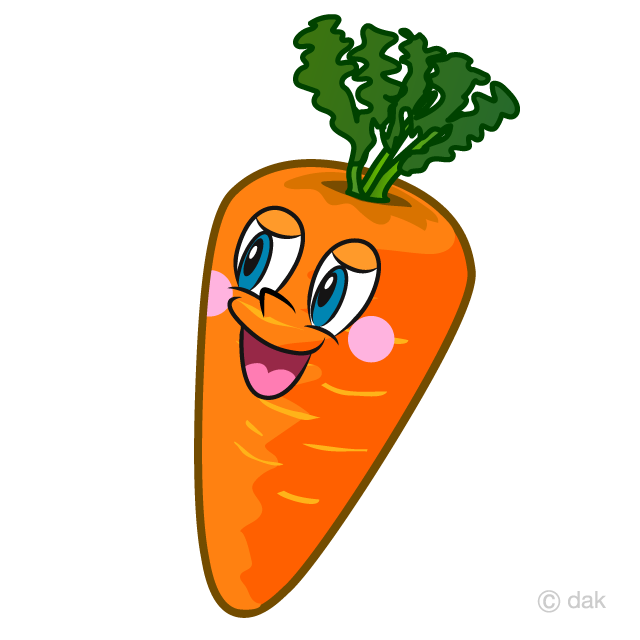 c)
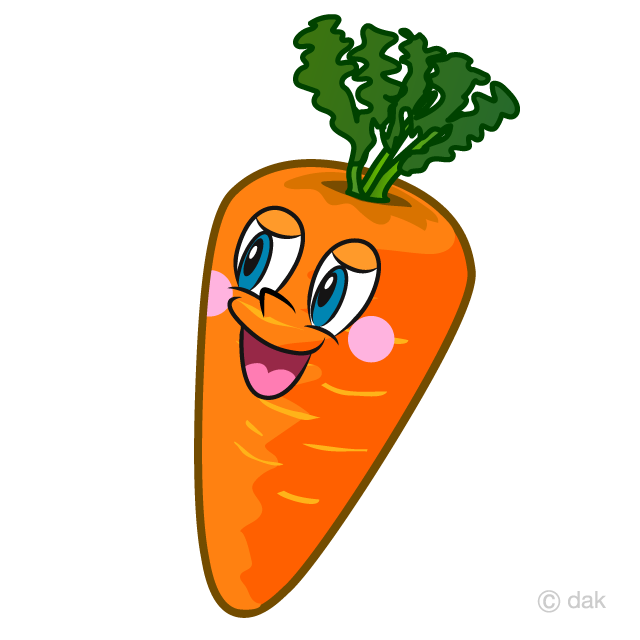 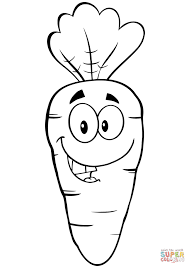 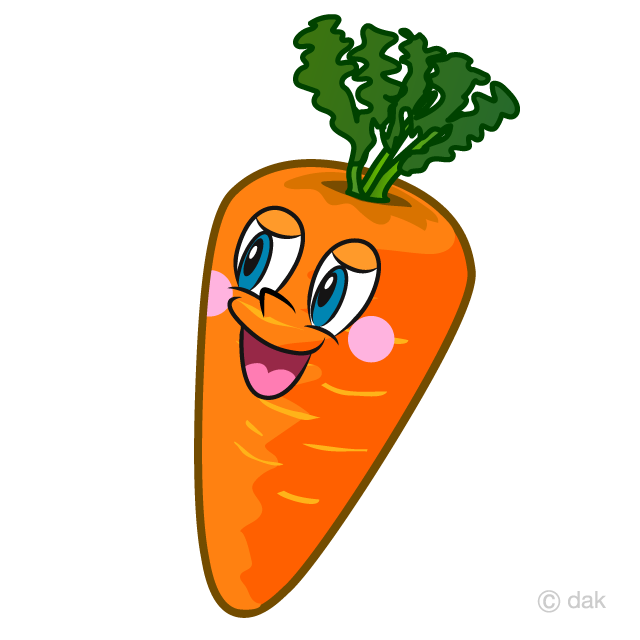 1
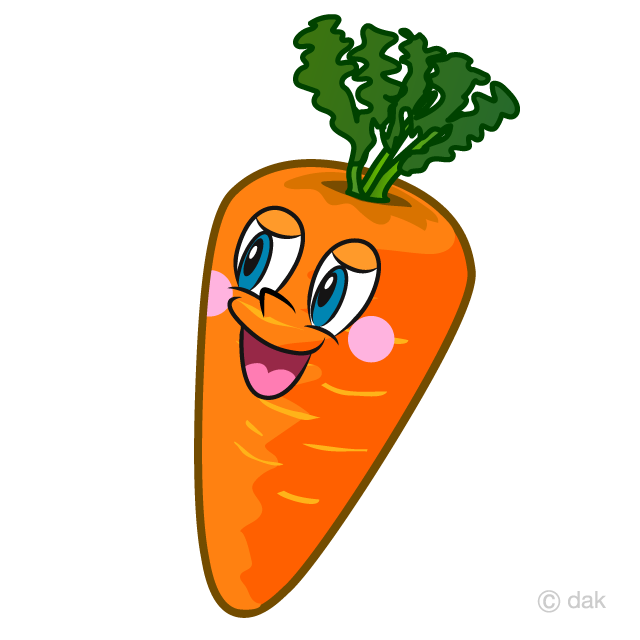 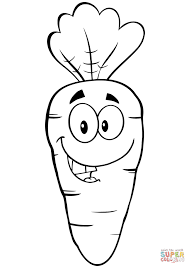 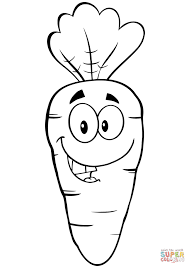 d)
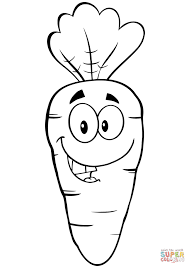 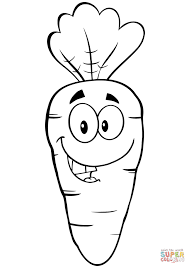 e)
5
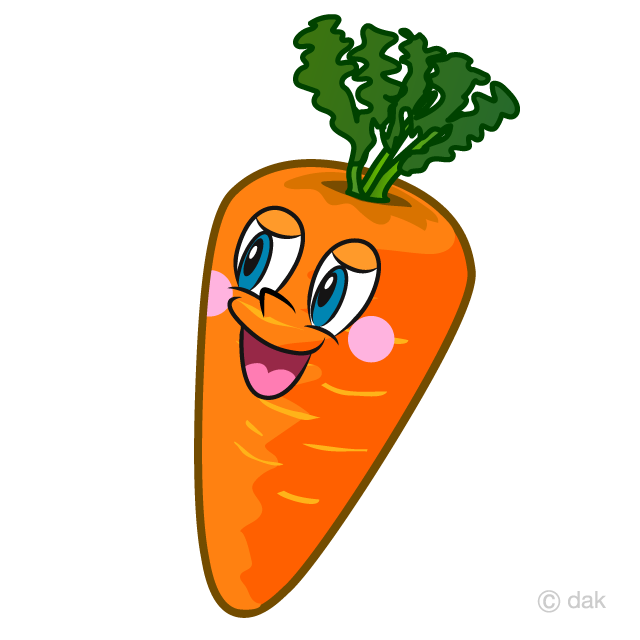 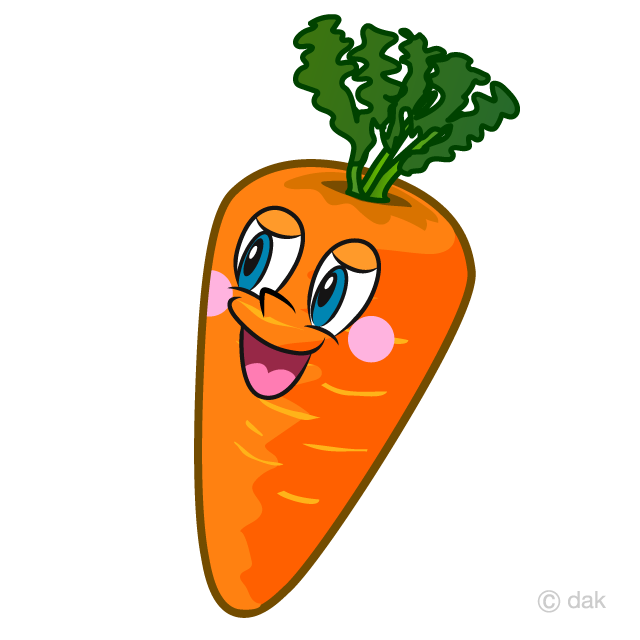 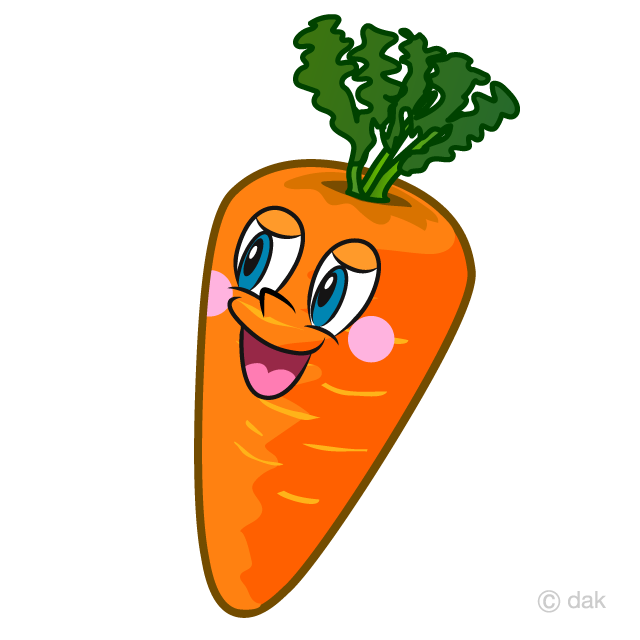 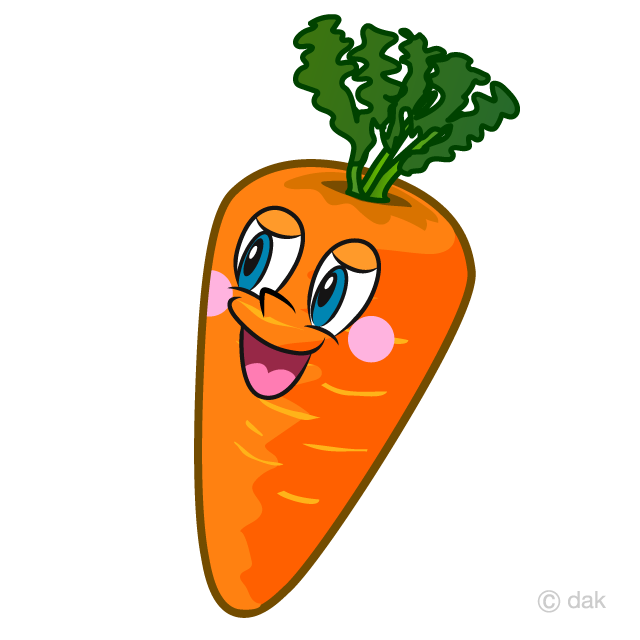 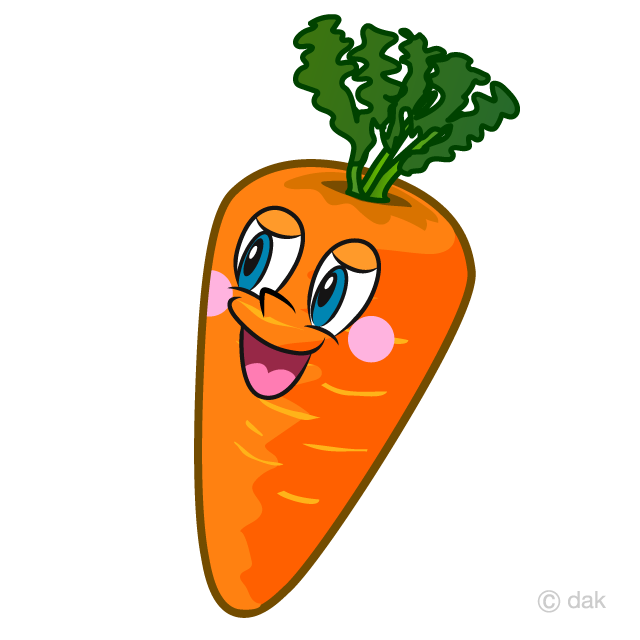 g)
0
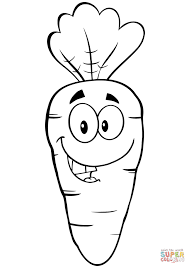 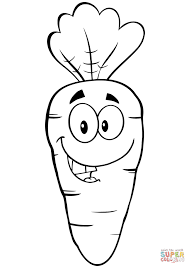 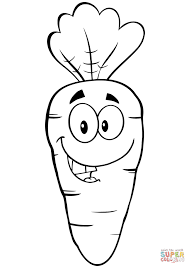 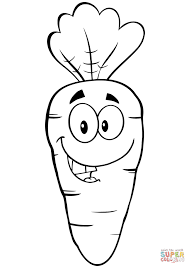 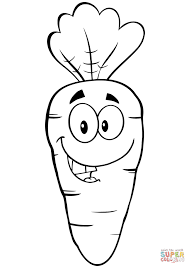 20
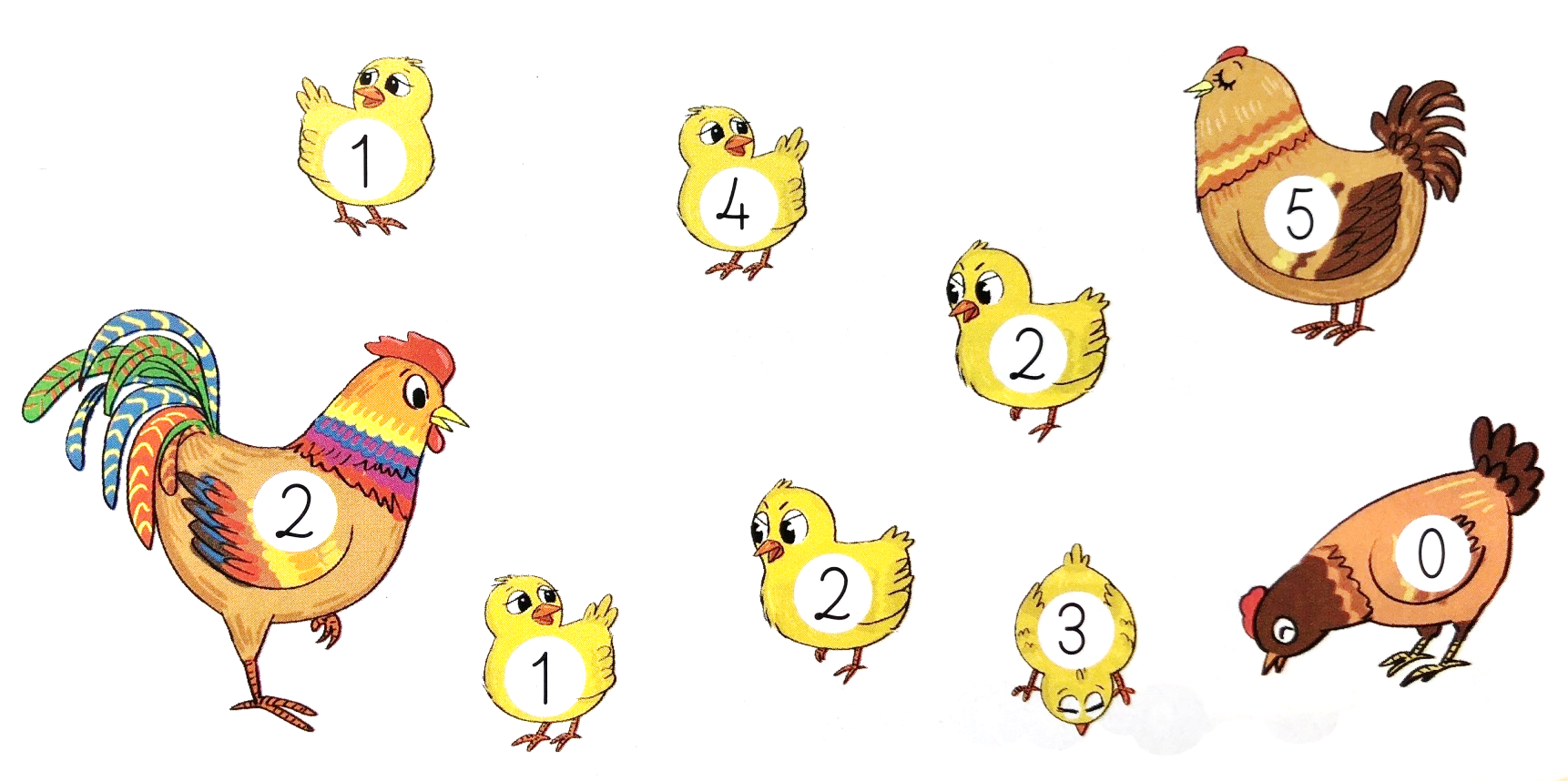 4
Có bao nhiêu con gà ghi số 2 ?
Có 3 con gà ghi số 2
21
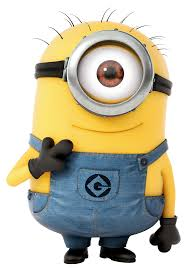 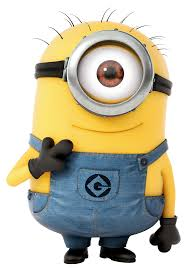 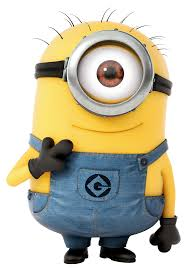 1. Ôn tập lại các số 0, 1, 2, 3, 4, 5.
2. Vận dụng làm bài tập.
3. Rèn luyện kĩ năng quy tắc và nề nếp.
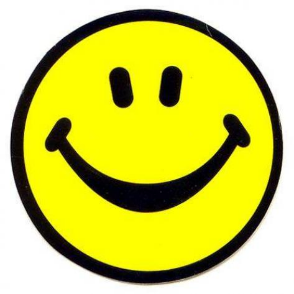 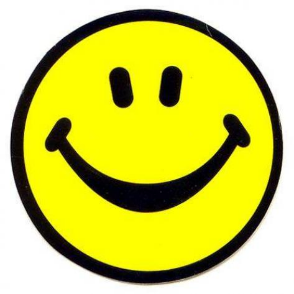 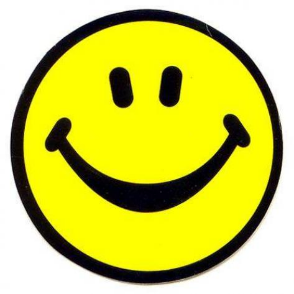 22